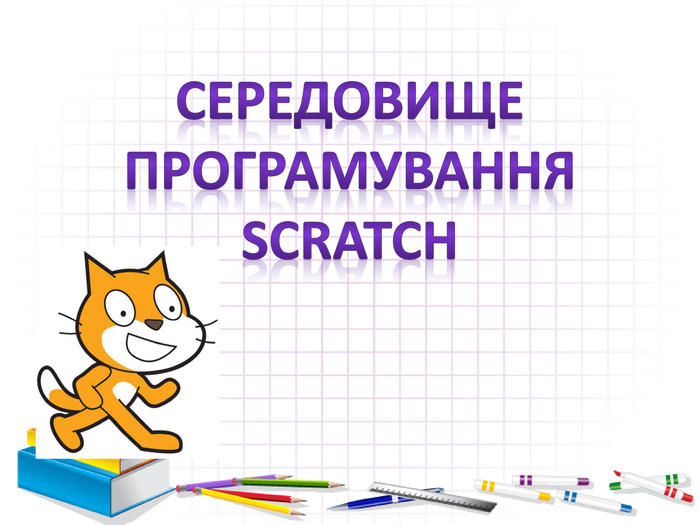 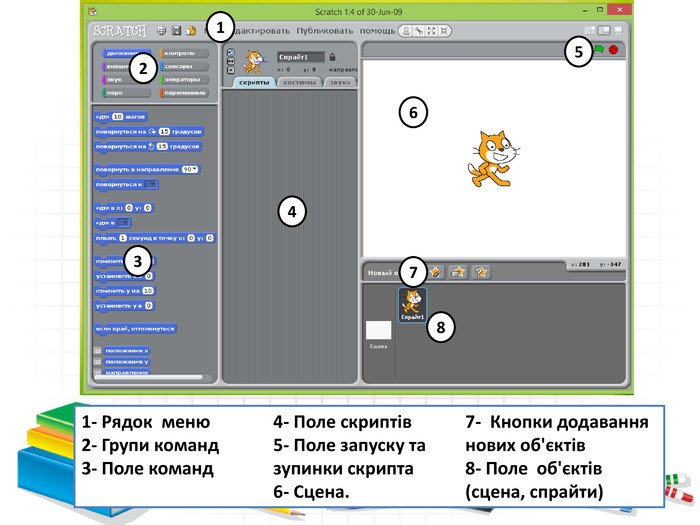 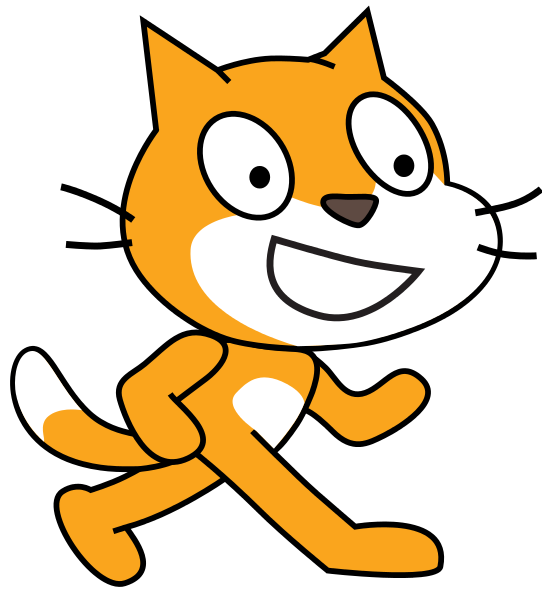 Це – Рудий кіт. У програмі Скретч його називають СПРАЙТ, тобто Виконавцем команд.
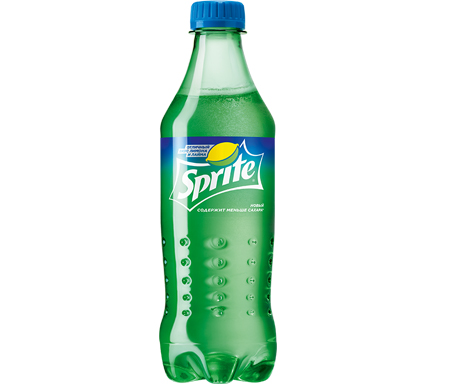 Це легко запам’ятати. Виконавців команд у Скретчі звуть так само, як і солодку воду
Що таке Скрипт?
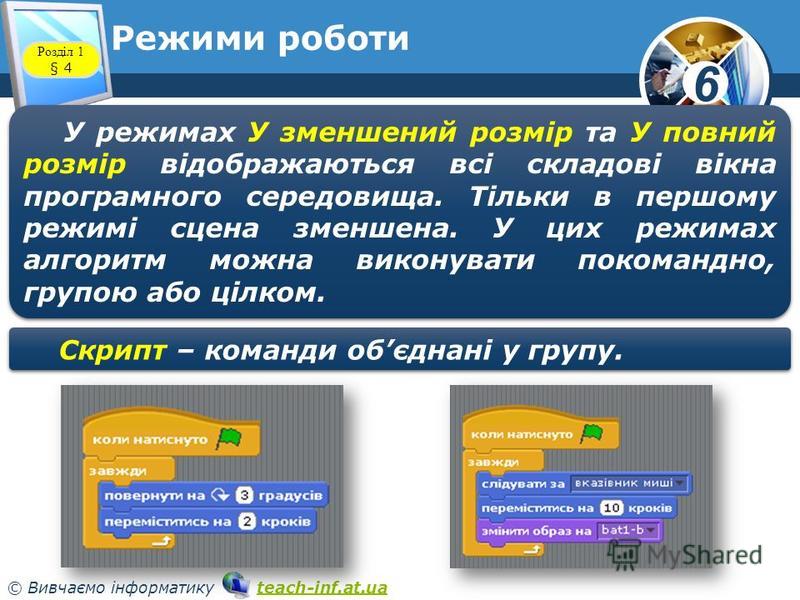 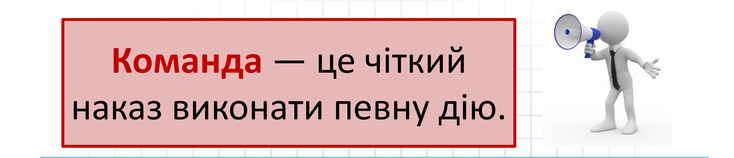 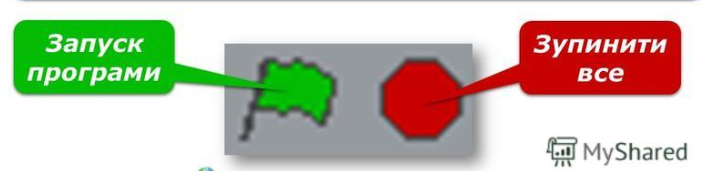 Кнопку, яка запускає готовий проект у програмі Скретч, ми називаємо Прапорець.
До речі, ПРОЕКТ – це той файл який ти створюєш у програмі Скретч.
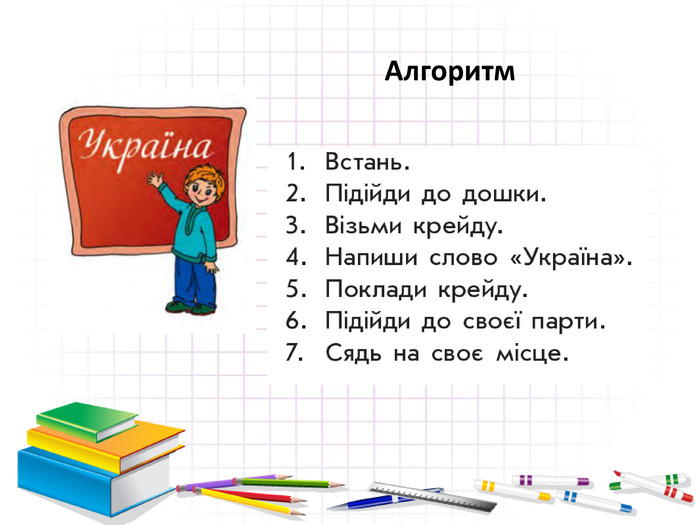 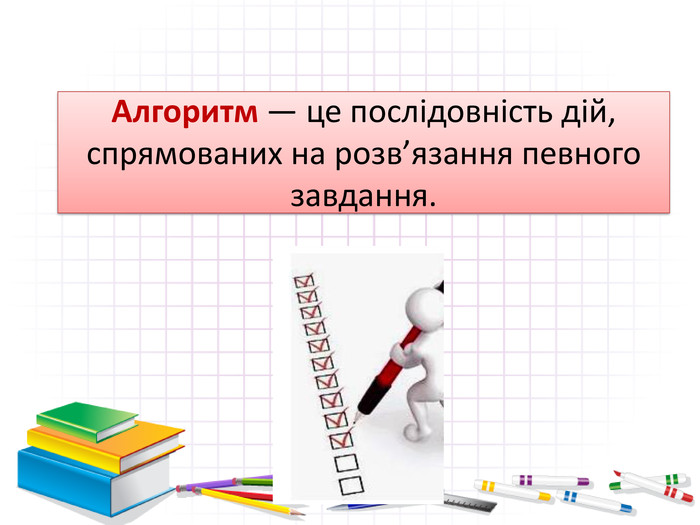